Tidy data: Función pivot_wider()
2024
Contenidos
01.
Función pivot_wider()
01.
Función pivot_wider()
Función pivot_wider()
01.
Introducción
En ocasiones necesitamos transformar la distribución o formato de nuestros dataframes, desde wide a long, o viceversa.
Para esto el paquete tidyr nos ofrece las funciones pivot_longer() y pivot_wider().
En esta presentación, revisaremos la función pivot_wider().
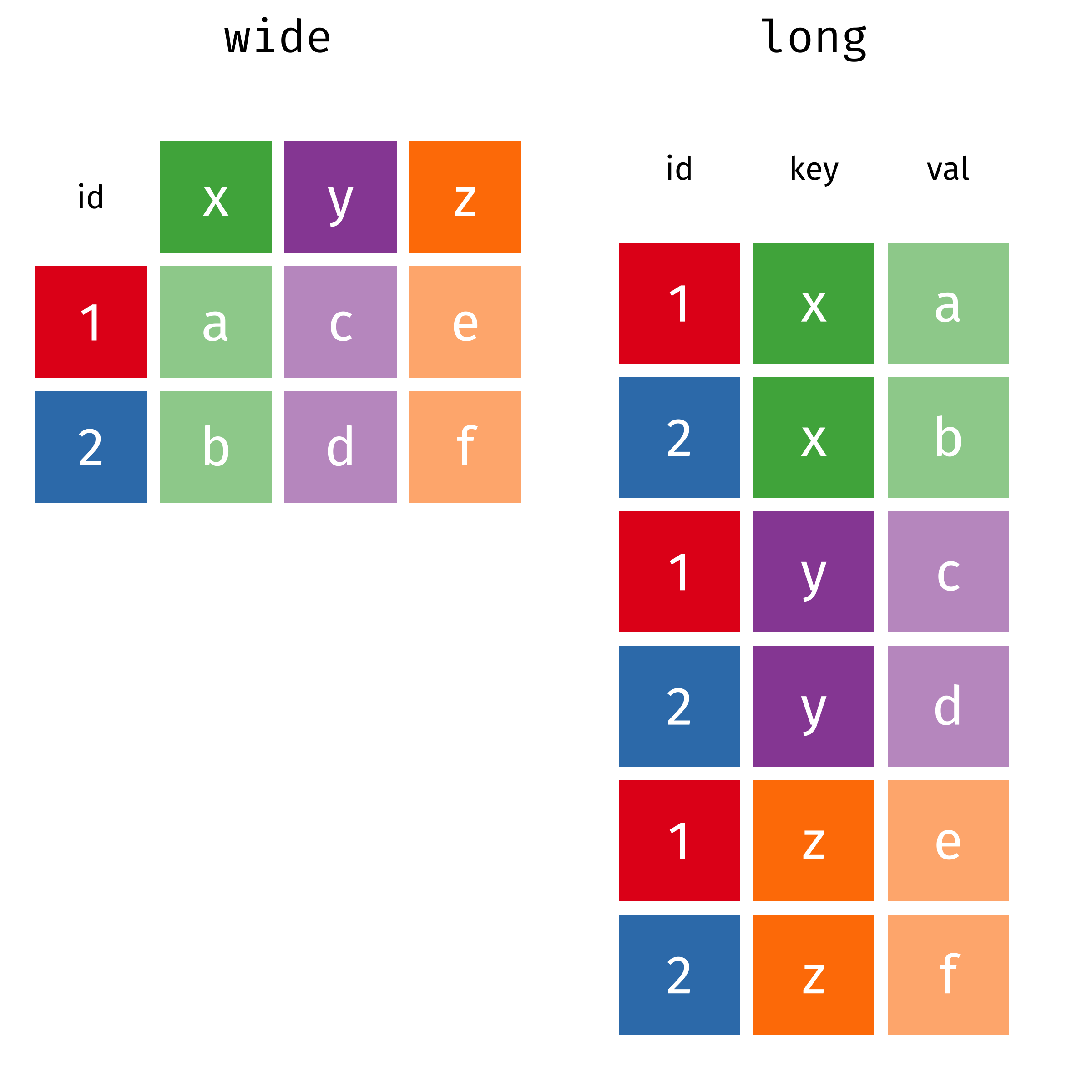 Función pivot_wider()
01.
Utilidades de pivot_wider()
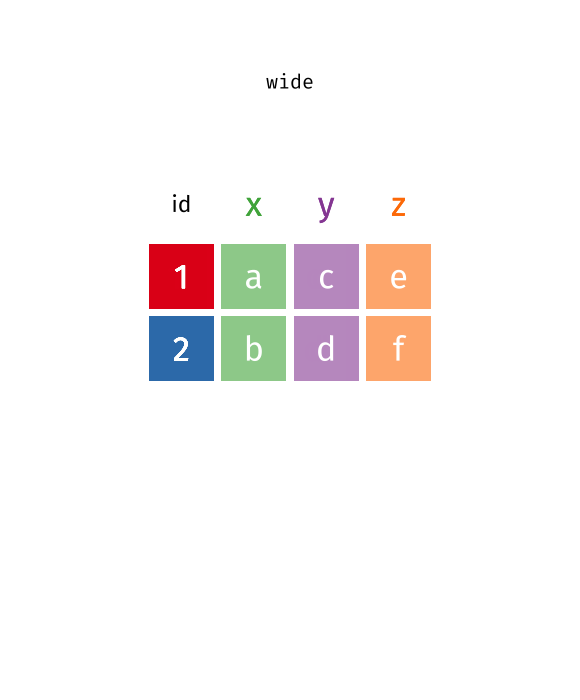 Esta función, en contraste con pivot_longer(), ordena un dataframe permitiendo mostrar categorías de una variable como columnas de un dataframe.
Incrementa el número de las columnas y disminuye el número de las filas.
El formato wide es útil para la presentación de cuadros resumen con doble entrada y es más legible para los humanos.
Función pivot_wider()
01.
Ejecutando pivot_wider()
Visualización de consola:

## # A tibble: 4 × 3
##   region sexo    total_sexo
##    <dbl> <chr>        <dbl>
## 1      1 hombres        100
## 2      1 mujeres         50
## 3      2 hombres        200
## 4      2 mujeres        300
Creamos objetos "df1" y "df2" a partir de nuestro dataframe y ejecutamos:

df1 <- data.frame(region = c(1, 2),
                 hombres = c(100, 200),
                 mujeres = c(50, 300))

df2 <- df1 %>%
   pivot_longer(cols = -region , names_to         = "sexo", values_to = "total_sexo")
df2
Continuación
Función pivot_wider()
01.
Dataframe con pivot_longer



      

Dataframe con pivot_wider

Dataframe con pivot_wider
Ejecutando pivot_wider()
Llamamos a la librería tidyr, utilizamos función pivot_wider() y ejecutamos código:

library(tidyr)
df2 %>% 
   pivot_wider(names_from                             =  "sexo",values_from = "total_sexo")

Visualización de consola:

## # A tibble: 2 × 3
##   region hombres mujeres
##    <dbl>   <dbl>   <dbl>
## 1      1     100      50
## 2      2     200     300
Función pivot_wider()
01.
Ejecutando pivot_wider()
Como pudimos notar, las observaciones correspondientes a las categorías "hombres" y "mujeres", se agrupan, a partir de la utilización de la función pivot_wider(). Ello permite disminuir la cantidad de filas resultantes en el dataframe, lo que facilita el posterior análisis de datos.

Los argumentos más comunes de esta función son:
names_from: categorías que se quiere convertir en columnas.
values_from: columna desde la cual extraer los valores.
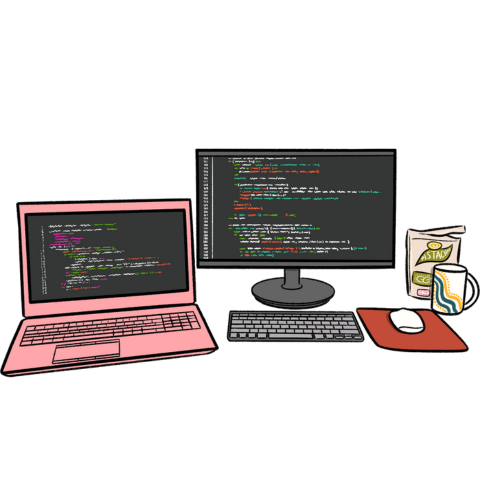 Función pivot_wider()
01.
En algunos casos, no contamos con una variable que contenga texto, para hacer el "pivoteo"...
## # A tibble: 32 × 3
## # Groups:   region [16]
##    region  sexo     n
##     <dbl> <dbl> <int>
##  1      1     1  1187
##  2      1     2  1288
##  3      2     1  1536
##  4      2     2  1601
##  5      3     1  1409
##  6      3     2  1524
##  7      4     1  2481
##  8      4     2  2679
## # ℹ 22 more rows
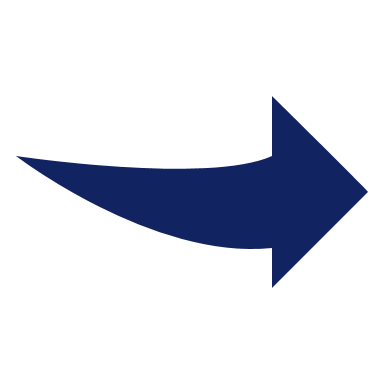 En esos casos, podemos usar el parámetro names_prefix
Función pivot_wider()
01.
Visualización de consola:

## # A tibble: 16 × 3
## # Groups:   region [16]
##    region sexo1 sexo2
##     <dbl> <int> <int>
##  1      1  1187  1288
##  2      2  1536  1601
##  3      3  1409  1524
##  4      4  2481  2679
##  5      5  5296  5829
##  6      6  2611  2806
##  7      7  3121  3313
##  8      8  4975  5742
##  9      9  2204  2420
## 10     10  3128  3226
## 11     11  1003  1014
## 12     12   915   947
## 13     13  7184  8117
## 14     14  1771  1920
## 15     15  1481  1543
## 16     16  1687  1884
Ejecutamos código...
calidad::ene %>%
   group_by(region, sexo) %>%
   summarise(n = n()) %>%
   pivot_wider(names_from = sexo,
                     values_from = n,
                     names_prefix = "sexo" )
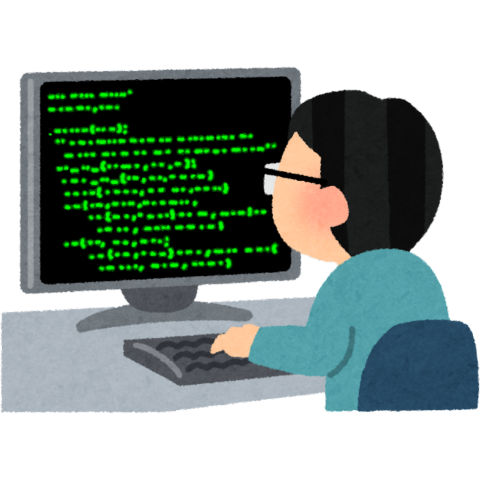 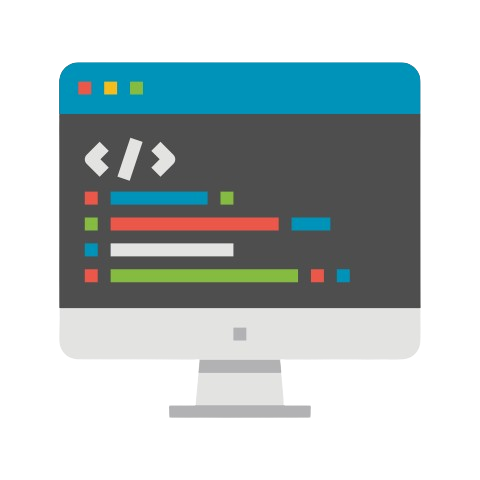 ¡Muchas gracias!